Imputation
Sarah Medland
Boulder 2015
What is imputation? (Marchini & Howie 2010)
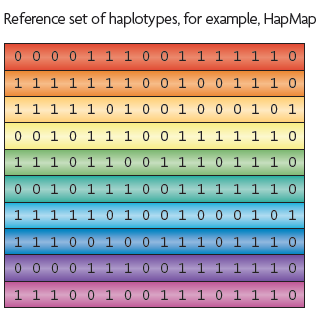 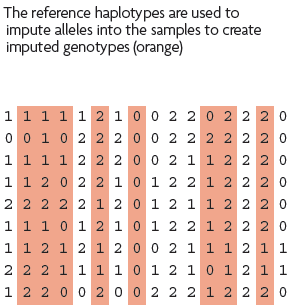 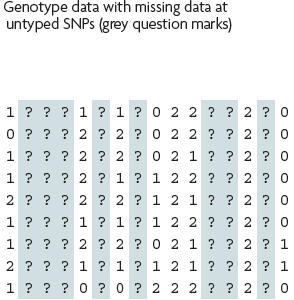 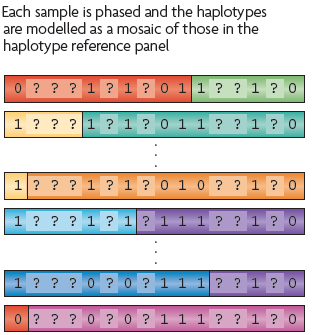 3 main reasons for imputation
Meta-analysis
Fine Mapping
Combining data from different chips

Other less common uses
sporadic missing data imputation 
correction of genotyping errors
imputation of non-SNP variation
Combining data from different chips
Example
750 individuals typed on the 370K
550 individuals typed on the 610K
Power
MAF .2
SNP explaining 1% total variance
 alpha 5e-08
N=1300,  NCP 13.07,  power .0331
N=750,    NCP 7.54 ,  power .0034
N=550,    NCP 5.53 ,  power .0009
Another way of looking at this
QQ-plot
Solution
Impute all individuals to a single reference based on the SNPs that overlap between the chips
Single distribution of NCP and power across all SNP
qq plot and manhattan describes the full sample with the same degree of accuracy
Ways to approach imputation
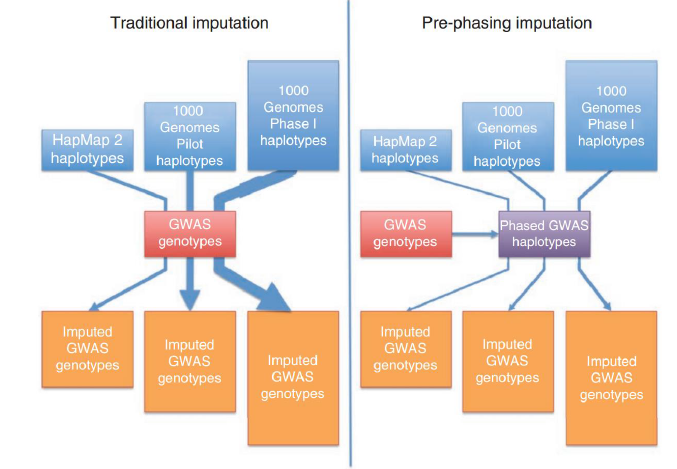 1000 Genomes Phase II haplotypes
Imputed GWAS genotypes
Imputation programs
minimac3
Impute2

Beagle – not frequently used

never use plink for imputation!
How do they compare
Similar accuracy
Similar features
Different data formats 
minimac3 –> custom vcf format
individual=row snp=column
Impute2 –> snp=row individual=column
Different philosophies
Frequentist vs Bayesian
minimac3
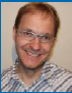 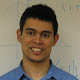 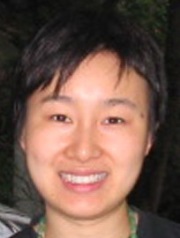 http://genome.sph.umich.edu/wiki/Minimac3
Built by Gonçalo Abecasis, Yun Li, Christian Fuchsberger and colleagues 
Analysis options
raremetalworker (continuous phenotypes & family/twin samples)
Format converter 
http://genome.sph.umich.edu/wiki/DosageConvertor 
Mach2qtl (continuous phenotypes)
Mach2dat (binary phenotypes)
Impute2
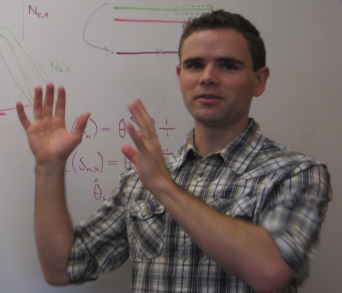 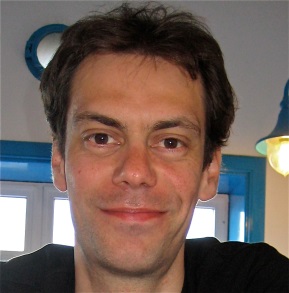 https://mathgen.stats.ox.ac.uk/impute/impute_v2.html
http://genome.sph.umich.edu/wiki/IMPUTE2:_1000_Genomes_Imputation_Cookbook
Built by Jonathan Marchini, Bryan Howie and colleges
Downstream analysis options
SNPtest
Quicktest
Files to practice with
http://genome.sph.umich.edu/wiki/Minimac3_Imputation_Cookbook
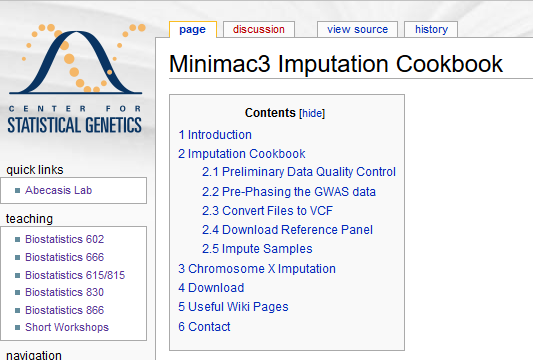 Today – discuss the 2 step approach
1000 Genomes Phase II haplotypes
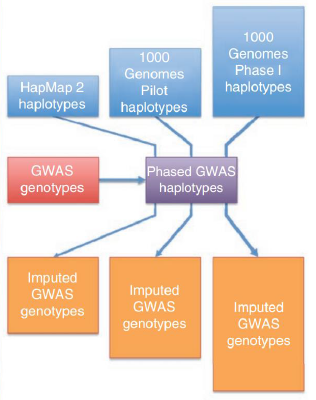 Step 1
Step 2
Imputed GWAS genotypes
Options for imputation
DIY – Use a cookbook!
http://genome.sph.umich.edu/wiki/Minimac3_Imputation_Cookbook  OR http://genome.sph.umich.edu/wiki/IMPUTE2:_1000_Genomes_Imputation_Cookbook
UMich Imputation Server
https://imputationserver.sph.umich.edu/
Sanger Imputation Server
https://imputation.sanger.ac.uk/
UMich imputation Server
Sanger imputation server
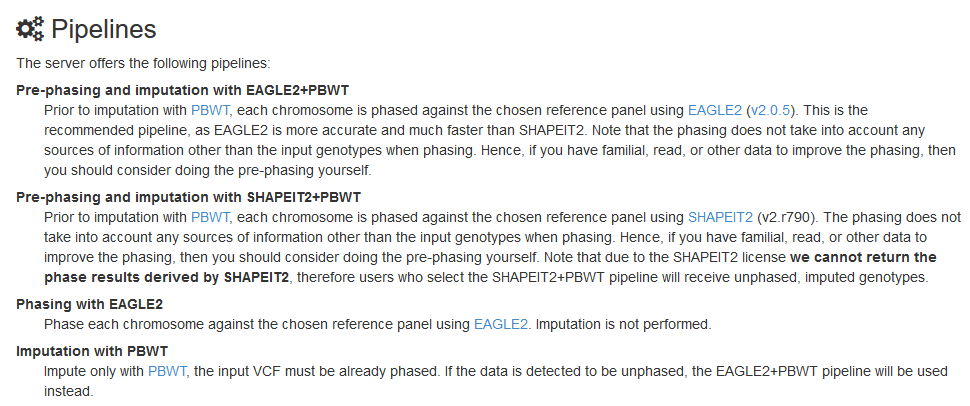 Step 0 – Chose your reference
Current Publically Available References
HapMapII (no phased X data officially released)
HapMapIII
1KGP – phase 1 version v3 
1KGP – phase 3 version v5
Future non-public references only available via custom imputation servers 
HRC - 64,976 haplotypes 39,235,157 SNPs
CAPPA – African American/Carabbean 
All ethnicities vs specific
References are in vcf format
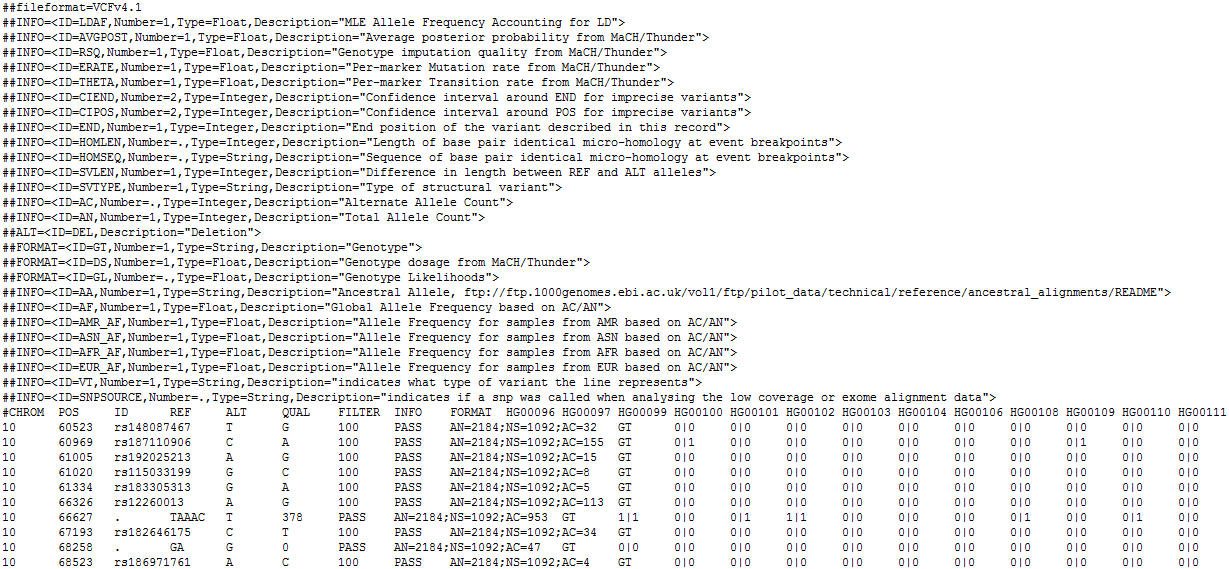 (more about this format tomorrow)
Not all references are equal!!
The Beagle and IMPUTE versions of the references contain variants that do not appear in the publically available 1KGP data!

The 1KGP references still contain multiple locations with more than 1 variant 
& 
Multiple variants in more than one place!
Step 0 – re-QC your data
Convert to PLINK binary format
Exclude snps with excessive missingness (>5%), low MAF (<1%), HWE violations (~P<10-4), Mendelian errors
Drop all strand ambiguous (palindromic) SNPs – ie A/T or C/G snps
Update build and alignment (b37)
Check strand!
Output your data in the expected format for the phasing program you will use
Check the naming convention for the program and reference you want to use 
rs278405739 OR 22:395704
Strand, strand, strand
DNA is a double helix
A pairs with T and C pairs with G
There are two strands:

	ATCTGGTACTCCAT
	TAGACCATGAGGTA
Strand 1
Strand 2
Strand, strand, strand
What about SNPs?

	ATCTGGT[A/C]CTCCAT
	TAGACCA[T/G]GAGGTA
Strand 1
Strand 2
Strand, strand, strand
What’s the big/annoying problem?

	ATCTGGT[A/T]CTCCAT
	TAGACCA[T/A]GAGGTA
Strand 1
Strand 2
Strand, strand, strand
Two ambiguous SNP types
A/T and G/C
All others are resolved
How to check?
Allele frequencies [know your population]
LD [if you have raw data]
PLINK and METAL can re-orient strand
Remember the ambiguous ones!
Before we move on to talking about phasing
Questions?
What is phasing
In this context it is really Haplotype Estimation
We take genotype data and try to reconstruct the haplotypes
Can use reference data to improve this estimation
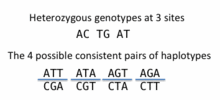 Step 1 - Phasing
Input a diploid target sample and a library of reference haplotypes
Selection of conditioning haplotypes.
Eagle2 first identifies a subset of 10,000 conditioning haplotypes by ranking reference haplotypes according to the number of discrepancies between each reference haplotype and the homozygous genotypes of the target sample.
Generation of HapHedge data structure.
Eagle2 next generates a HapHedge data structure on the selected conditioning haplotypes. 
The HapHedge encodes a sequence of haplo- type prefix trees (i.e., binary trees on haplotype prefixes) rooted at a sequence of starting positions along the chromosome, thus enabling fast lookup of haplotype frequencies
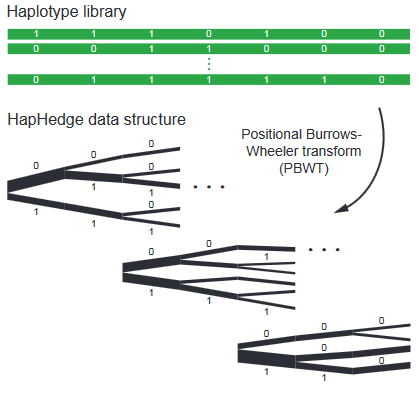 Exploration of the diplotype space.
Having prepared a HapHedge of conditioning haplotypes, Eagle2 performs phasing using a HMM
Consolidates reference haplotypes sharing common prefixes reducing computation.
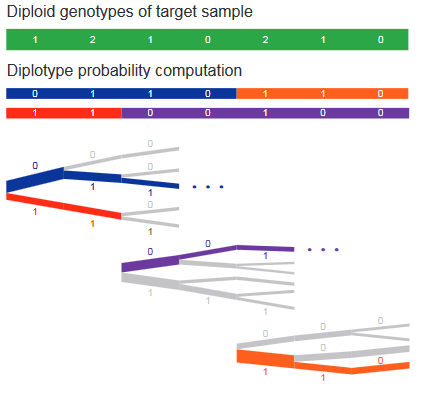 Step 1 – How to phase
Data is usually broken into manageable chunks 
~20Mb
Each phased independently

./eagle 
--vcfRef HRC.r1-1.GRCh37.chr20.shapeit3.mac5.aa.genotypes.bcf 
--vcfTarget chunk_20_0000000001_0020000000.vcf.gz
--geneticMapFile genetic_map_chr20_combined_b37.txt 
--outPrefix chunk_20_0000000001_0020000000.phased 
--bpStart 1 
--bpEnd 25000000
--chrom 20 
--allowRefAltSwap
Step 2 - Imputation
Compares the phased data to the references and infers the missing genotypes. Calculate accuracy metrics
./Minimac3 
--refHaps HRC.r1-1.GRCh37.chr1.shapeit3.mac5.aa.genotypes.m3vcf.gz 
--haps chunk_1_0000000001_0020000000.phased.vcf 
--start 1 
--end 20000000 
--window 500000 
--prefix chunk_1_0000000001_0020000000 
--chr 20 
--noPhoneHome 
--format GT,DS,GP 
--allTypedSites
Imputing in minimac
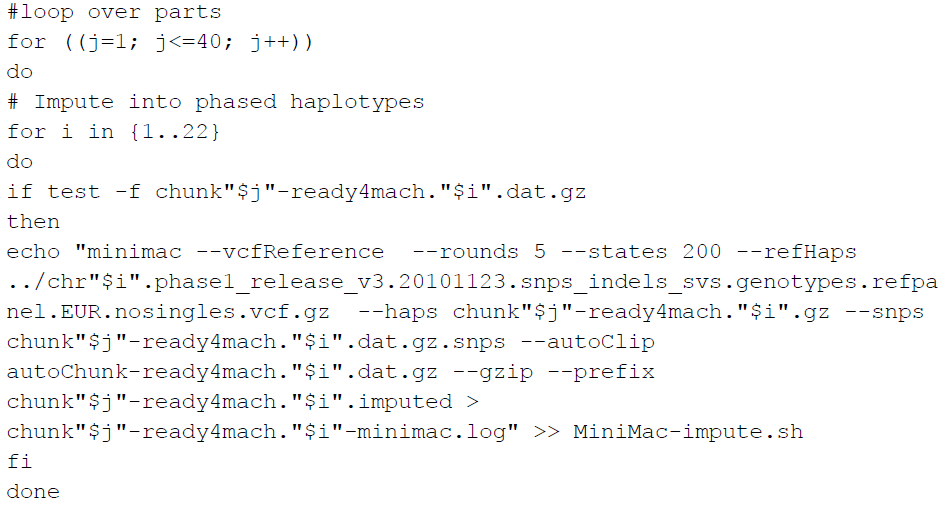 Output
Info files
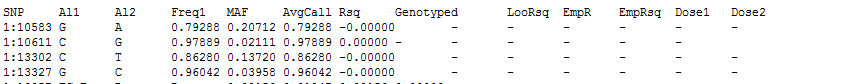 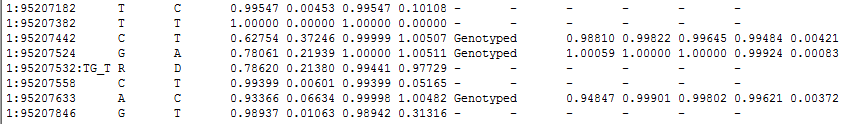 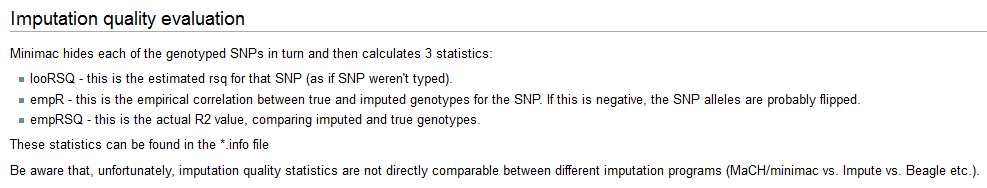 Output
3 main genotype output formats
Probs format (probability of AA AB and BB genotypes for each SNP)
Hard call or best guess (output as A C T or G allele codes)
Dosage data (most common – 1 number per SNP, 1-2)
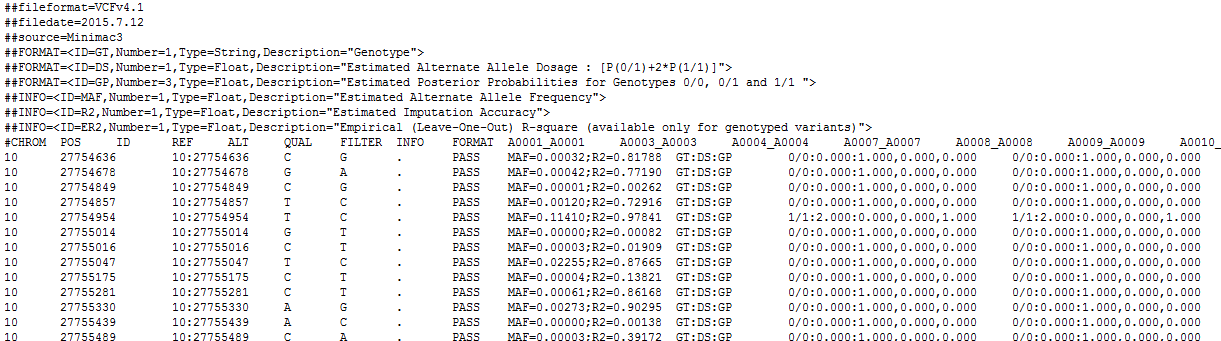 Assessing accuracy of phasing
All phasing methods will make errors in the estimation of haplotypes - probability of error increases with length of imputed region
Problem – some programs are designed to run on small segments others on whole chromosomes
EAGLE2 currently considered the best
More work needed that compares like with like
Timing & Memory
from
Das et al 2016

Prior to EAGLE2
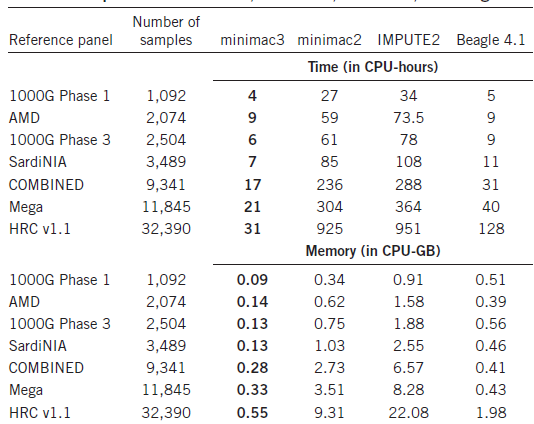 Accuracy of imputation methods
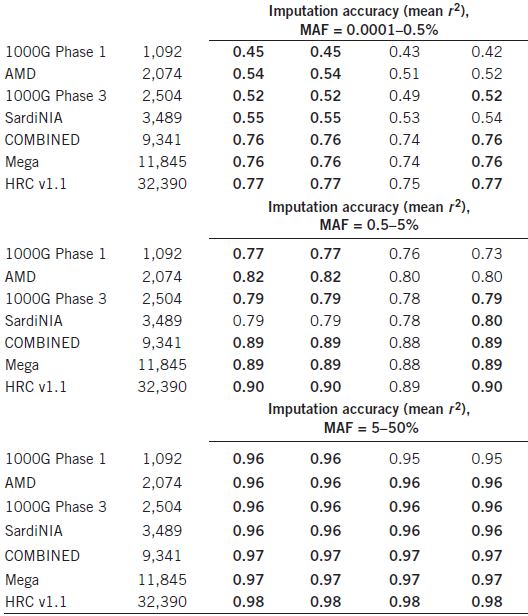 Before we move on to talking about post imputation QC…
Questions?
Post imputation QC
After imputation you need to check that it worked and the data look ok
Things to check
Plot r2 across each chromosome look to see where it drops off
Plot MAF-reference MAF
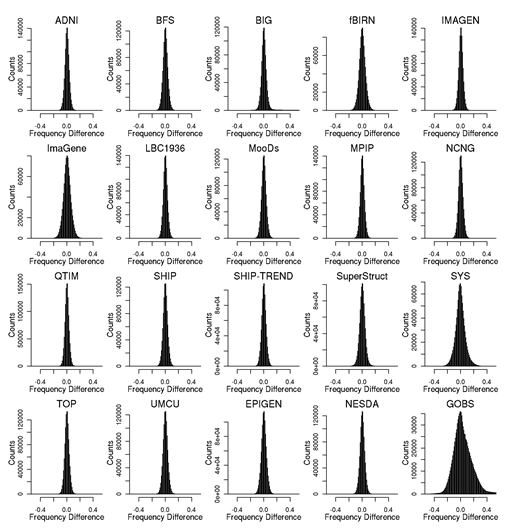 Post imputation QC
See meta-analysis section
For each chromosome check N and % of SNPs:
MAF <.5%
With r2 0-.3, .3-.6,.6-1
If you have hard calls or probs data  HWE P < 10E-6
If you have families convert to hard calls and check for Mendelian errors (should be ~.2%)
% should be roughly constant across chromosomes
Post imputation QC
See meta-analysis session
Next run GWAS for a trait – ideally continuous, calculate lambda and plot:
QQ
Manhattan
SE vs N
P vs Z
Run the same trait on the observed genotypes – plot imputed vs observed
However, if you are running analyses for a consortium they will probably ask you to analyse all variants regardless of whether they pass QC or not…

(If you are setting up a meta-analysis consider allowing cohorts to ignore variants with MAF <.5% and low r2 – it will save you a lot of time)
Issue – the r2 metrics differ between imputation programs
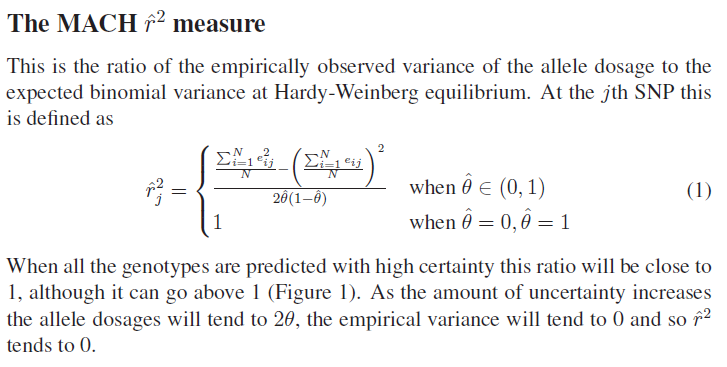 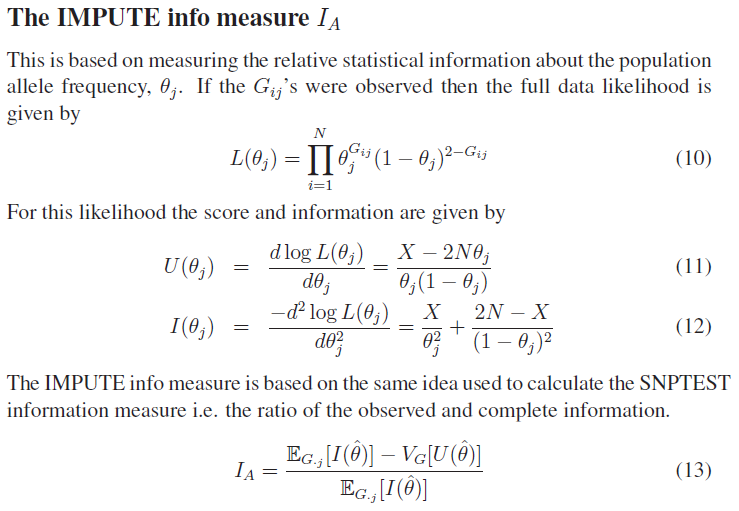 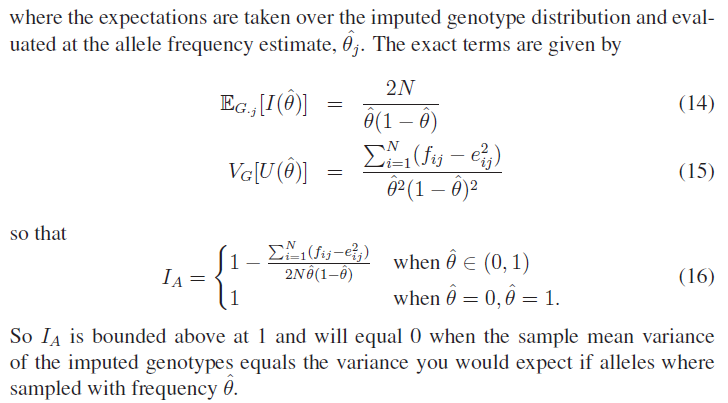 In general fairly close correlation
rsq/ ProperInfo/ allelic Rsq
1 = no uncertainty
0 = complete uncertainty
.8 on 1000 individuals = amount of data at the SNP is equivalent to a set of perfectly observed genotype data in a sample size of 800 individuals
Note Mach uses an empirical Rsq (observed var/exp var) and can go above 1
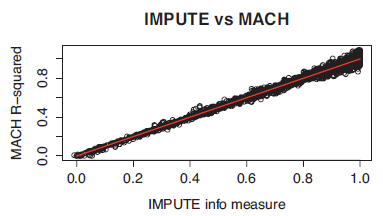 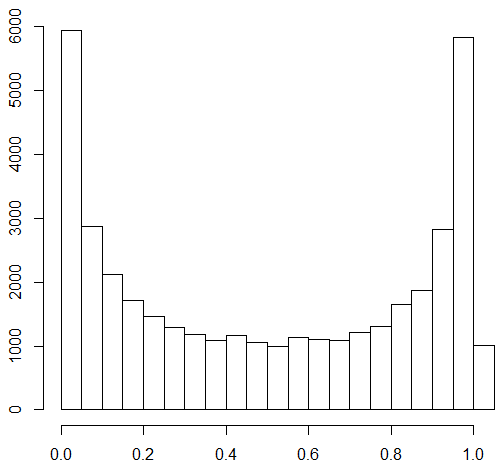 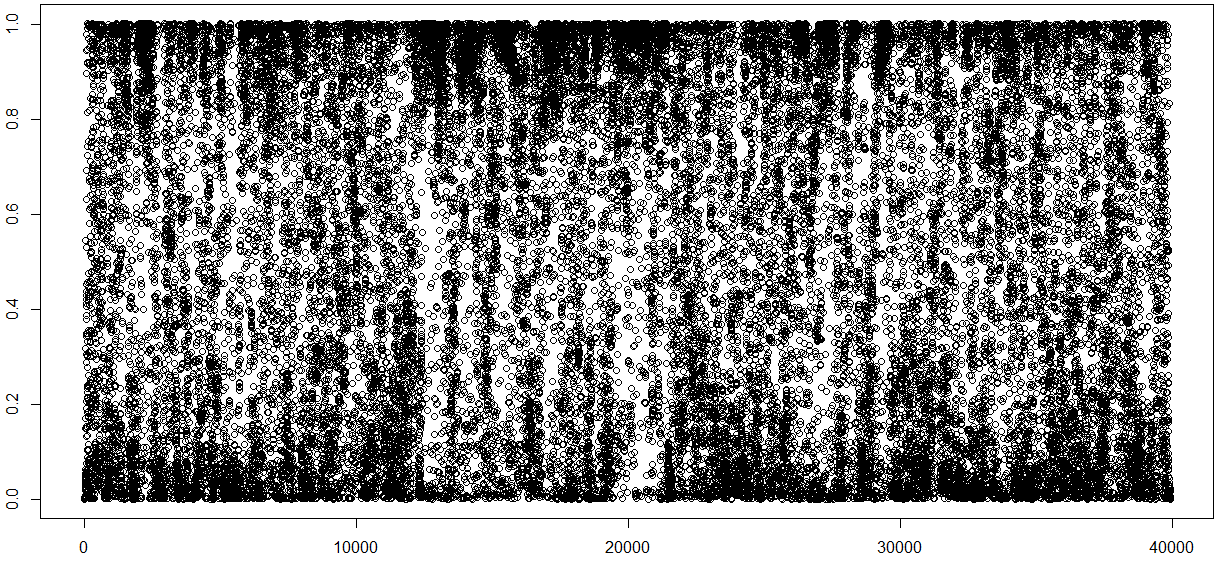 Bad 
Imputation
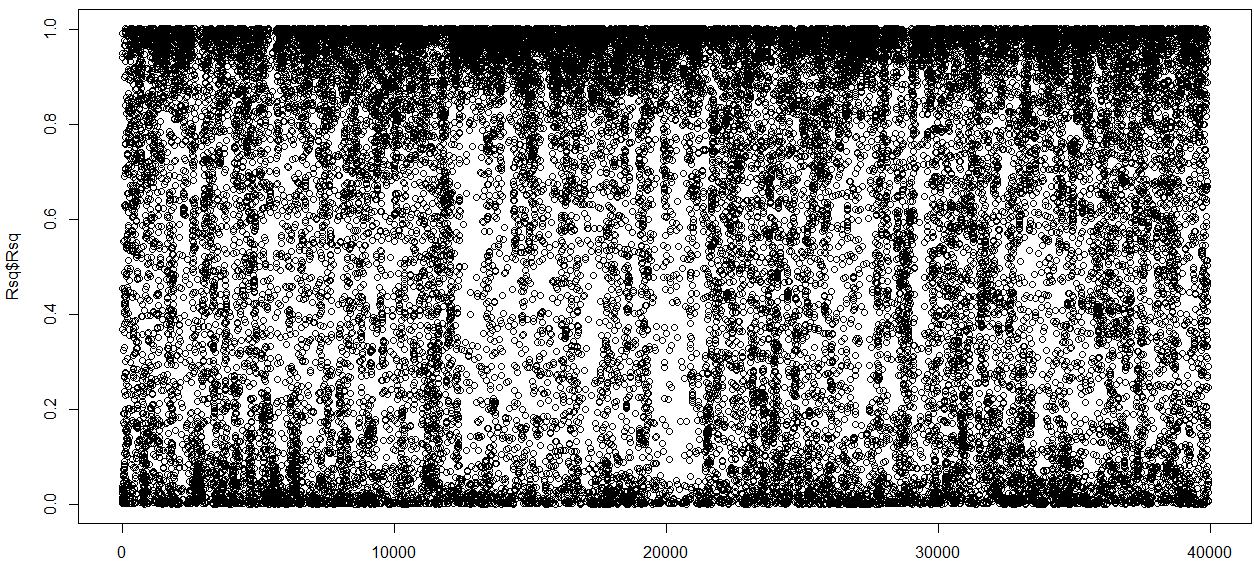 Better Imputation
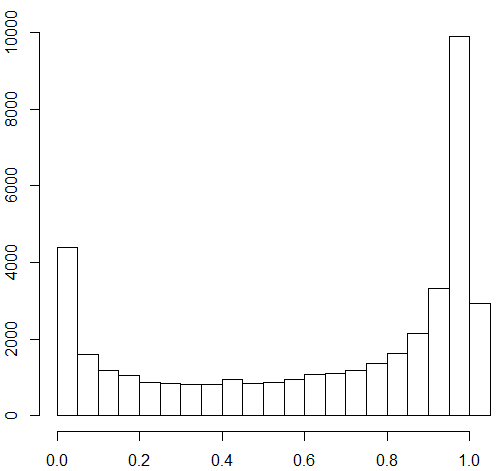 Good
Imputation
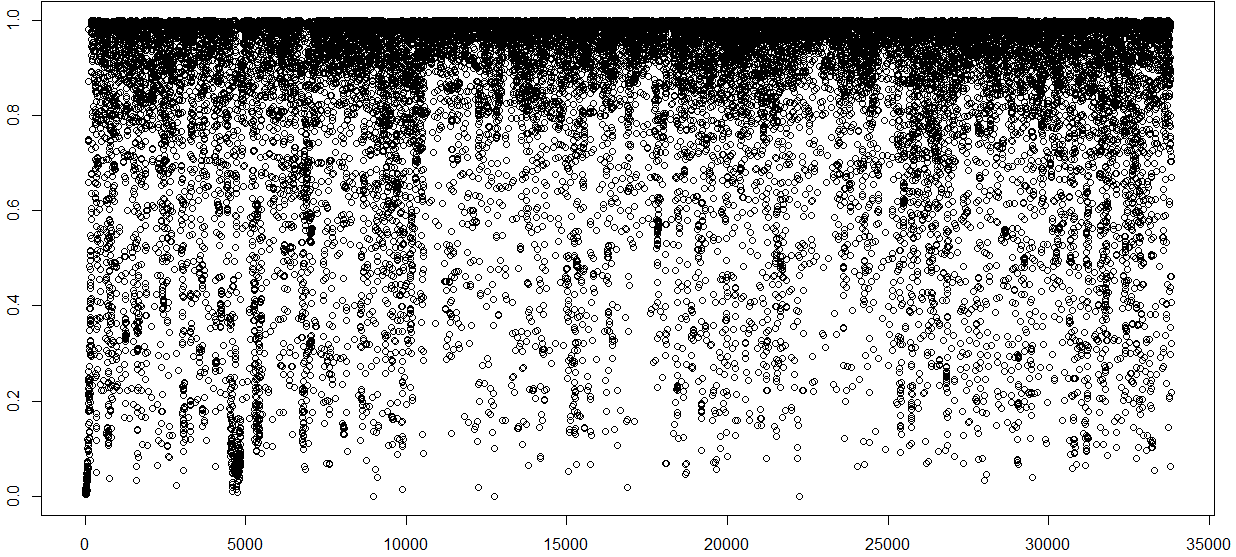 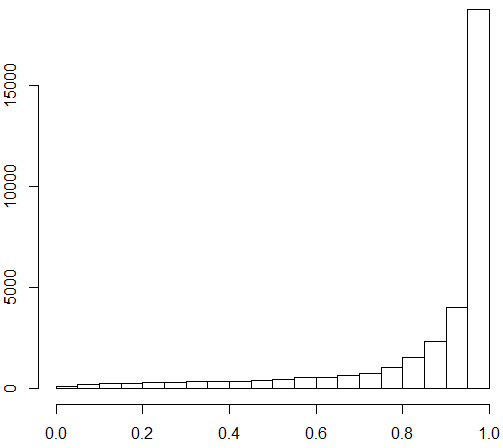 Choices of analysis methods